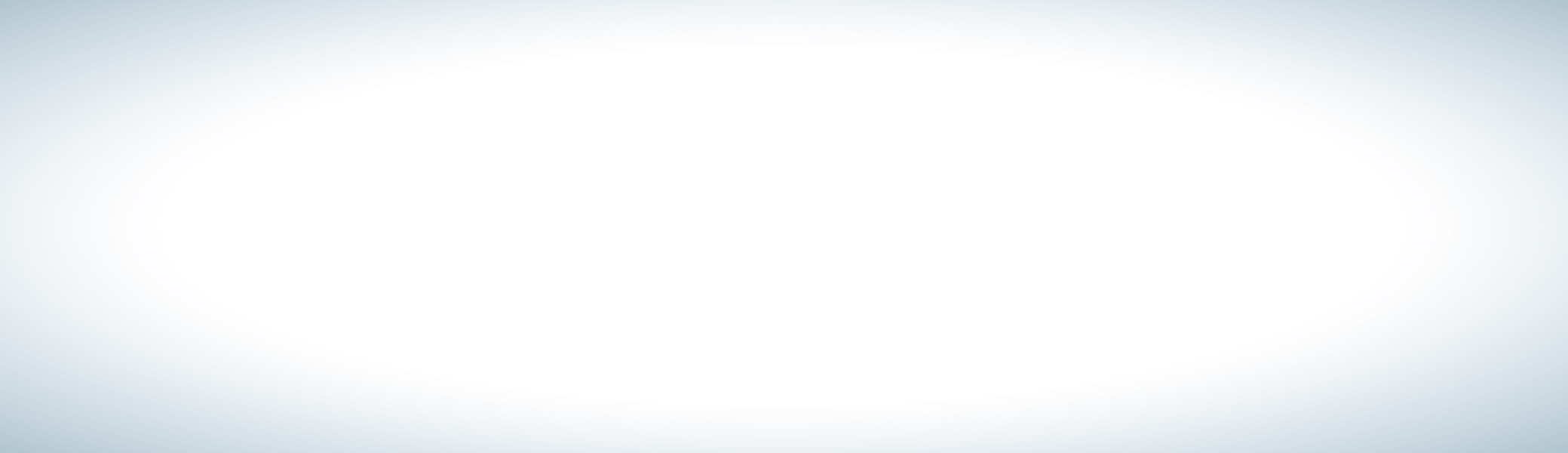 Presentation 4 (GE.3-06-04)
6th GE.3, 4-5 May 2023
Provisional agenda item 4
Note by the secretariat
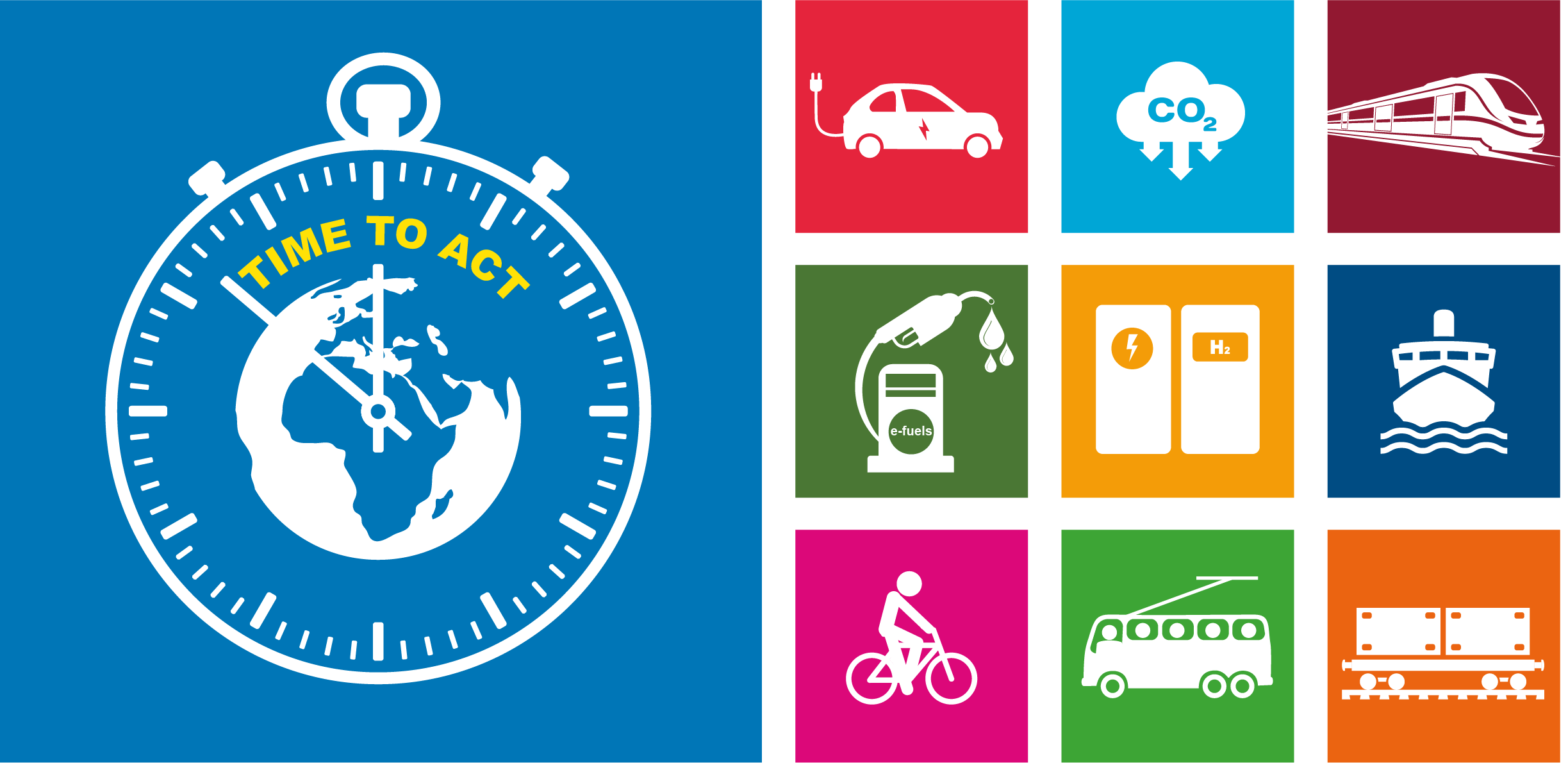 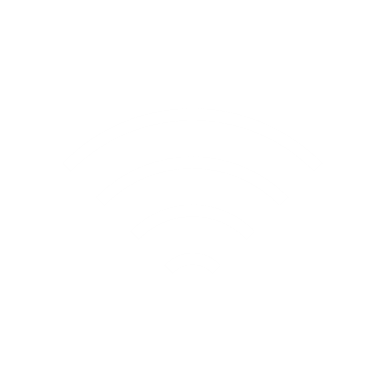 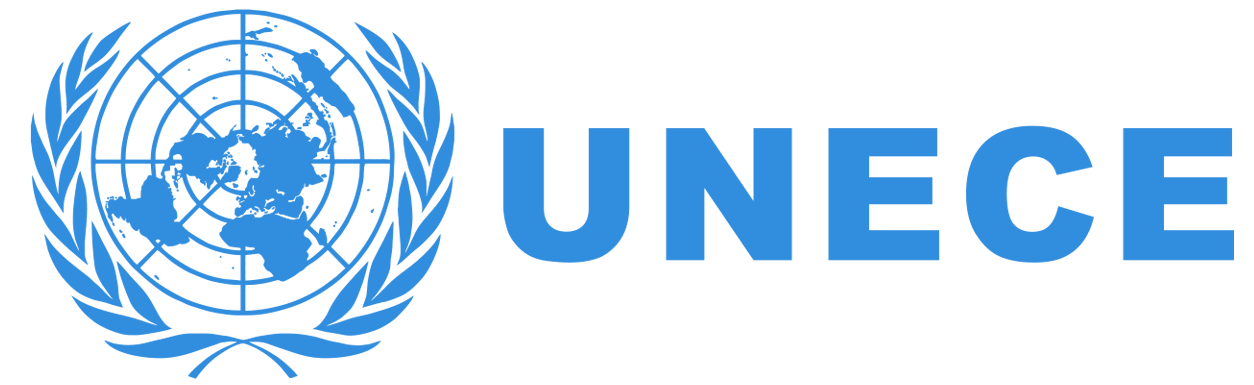 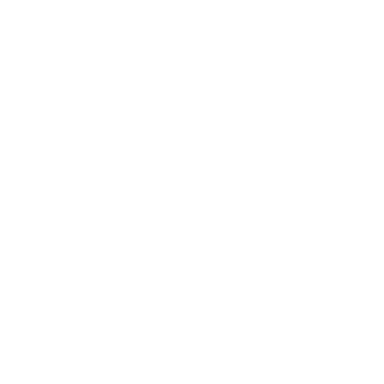 General information 

and highlights from: 
- ITC (85th session, February 2023) and
- WP.1 (86th session, March 2023)
GoE on LIAV – WP.1/GE.3
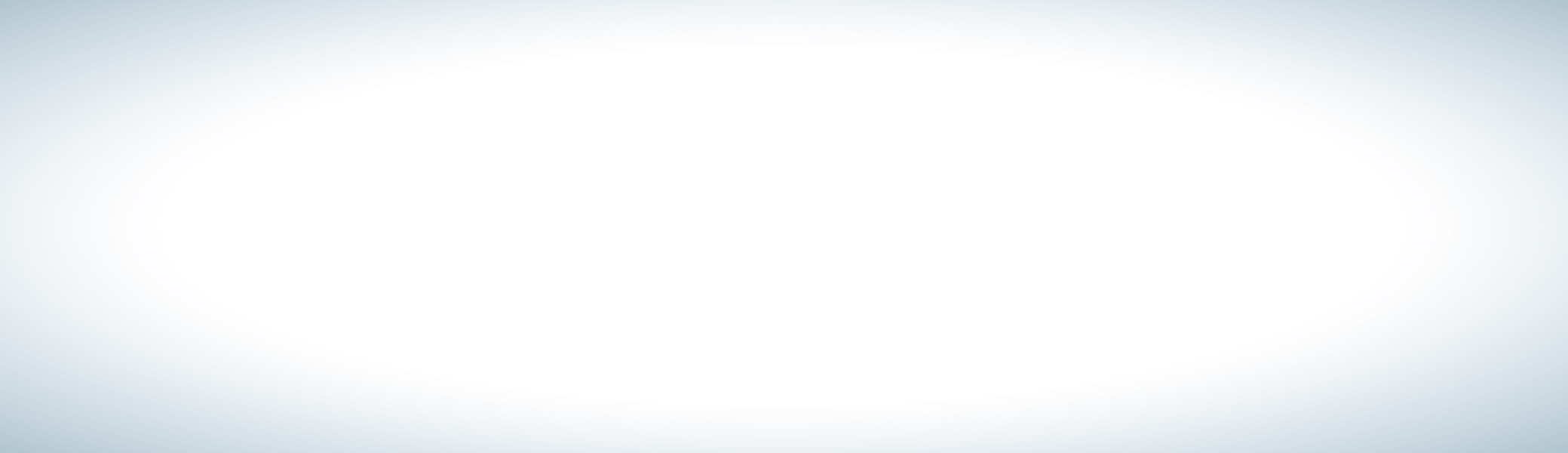 General information
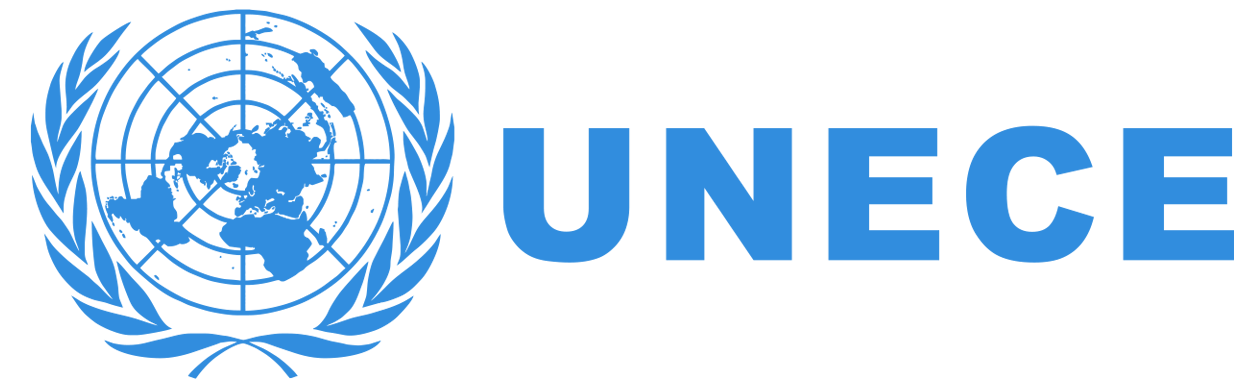 The 6th session of the GoE on LIAV is scheduled on 4-5 May 2023 in Room XVIII.

In the absence of sponsor, no remote simultaneous interpretation (RSI) service will be provided, therefore the session takes place in person only.

The next session of the Group is scheduled on 30 November – 1 December 2023 (tbc.)
6th Session of GE.3  |  May 2023  |  Geneva
Highlights from the 85th session of ITC in February 2023 
(see ITC report ECE/TRANS/328, para. 30 // informal document No.6/Rev.5)
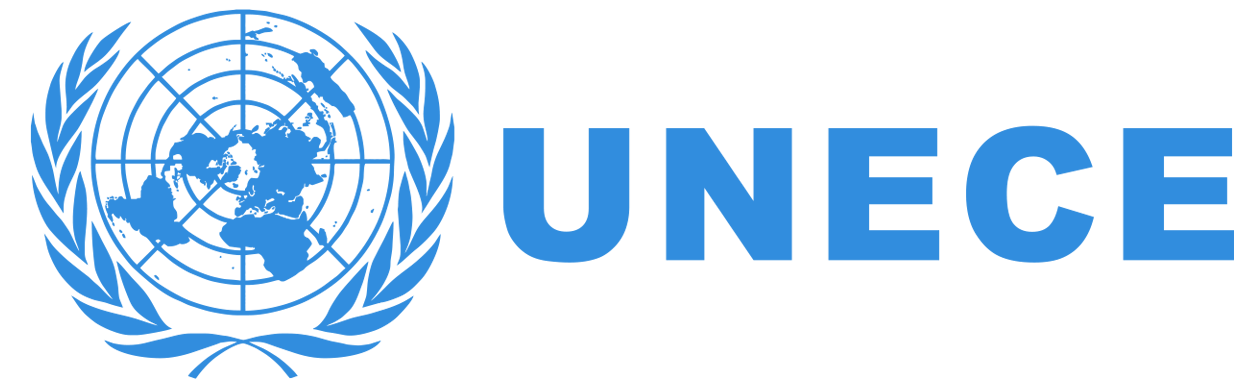 Decision No. 23 (reflected in report para. 30):
23. Decided to: 
(a)	Endorse the extension of the mandate of the Group of Experts on drafting a new legal instrument on the use of automated vehicles in traffic (LIAV) until December 2024, with a focus to 
(i)	undertake the assessment collectively of any gaps in the conventions and resolutions under the auspices of WP.1, and 
(ii)	identify the issues to be addressed; 

(b)	Note the work already done in this area; and 

(c)	Recommend that WP.1 revisit the ToR of the Group of Experts.
6th Session of GE.3  |  May 2023  |  Geneva
Highlights from the 86th session of WP.1 in March 2023 
(see ECE/TRANS/WP.1/183)
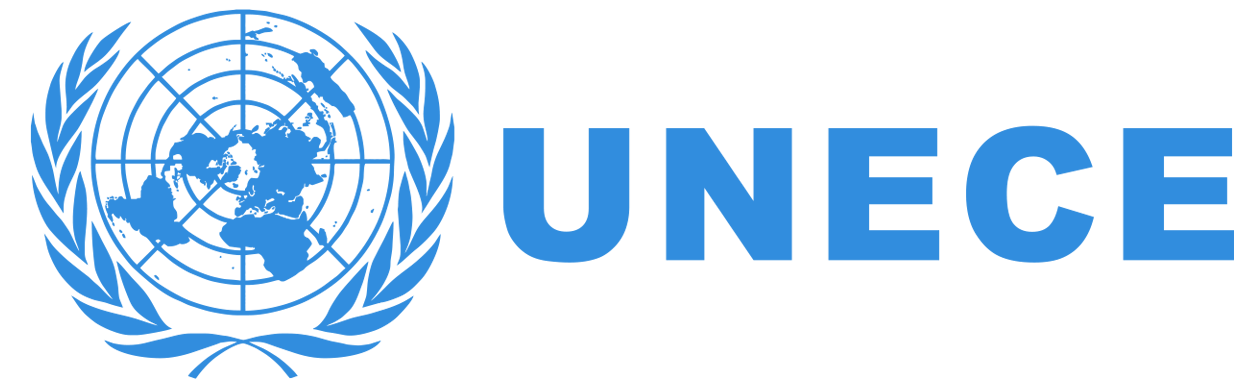 “20.	[…] After discussing the implications of the ITC decision on the LIAV program of work, WP.1 requested the secretariat of the LIAV Group of Experts to revise the agenda for the forthcoming session (4-5 May 2023) to address the ITC decision 23 points (a)(i) and (ii). WP.1 invited the LIAV Group of Experts to comprehensively and cohesively address that ITC decision by formulating a baseline and timeline workplan.

21.	WP.1 Chair invited the secretariat of the Group of Experts to explore the possibility of extending the November 2023 meeting to two days.”
6th Session of GE.3  |  May 2023  |  Geneva